Fixed Point Calculations and Finding Roots
Lecture 4
Hartmut Kaiser
https://teaching.hkaiser.org/spring2025/csc4700/
Fixed Point of a Function
2/4/2025, Lecture 4
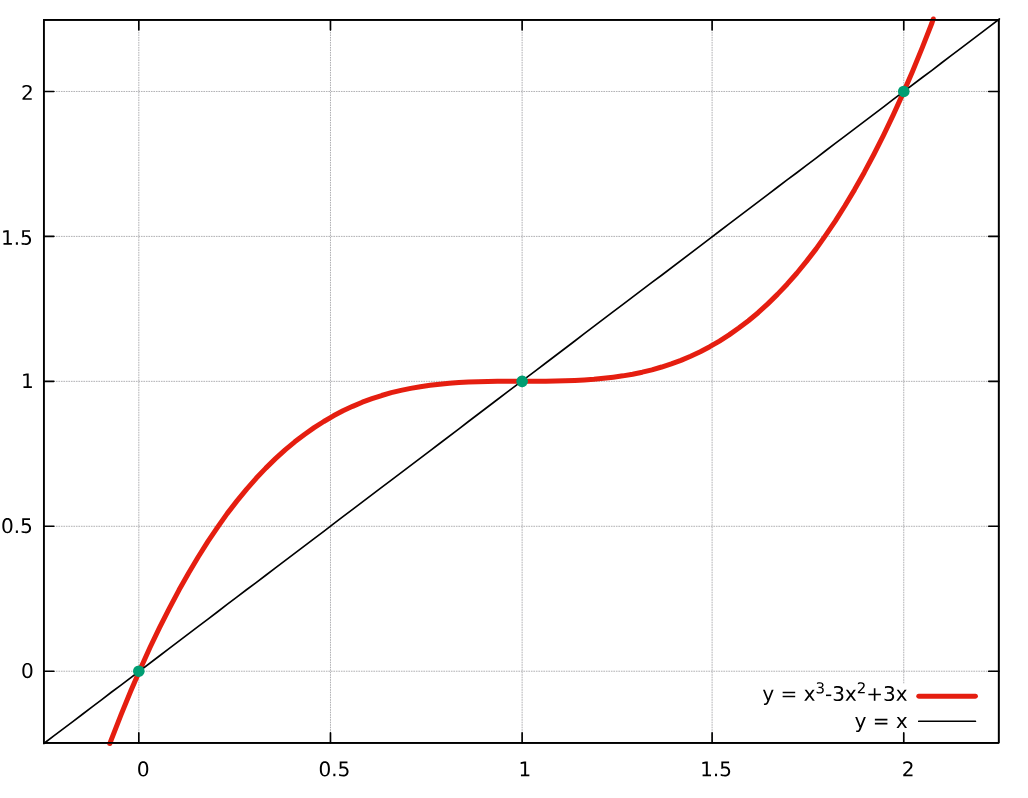 CSC4700, Spring 2025, Fixed Point Calculations & Finding Roots
2
Fixed Point of a Function
2/4/2025, Lecture 4
Used in
Economics:  study the existence and stability of equilibria in game theory and economic models
Physics: study the behavior of dynamical systems and phase transitions
Computer science: design algorithms for solving equations and optimization problems
Engineering: design control systems and analyze the stability of structures
Numerical root finding
The vector of PageRank values of all web pages is the fixed point of a linear transformation derived from the World Wide Web's link structure
Etc.
Allows us to introduce generic functions in C++
CSC4700, Spring 2025, Fixed Point Calculations & Finding Roots
3
Fixed Point of a Functoin (cos(x))
2/4/2025, Lecture 4
Simple fixed point iteration using double:

double fixed_point(int max_iterations, double init)
{
    double x = init;
    for (int i = 0; i < max_iterations; ++i)
        x = std::cos(x); 
    return x;
}

int main()
{
    for (int n = 1; n != 85; ++n)
        std::println("Iterations: {}, fixed point: {}", n,
                     fixed_point(n, 0.75));
    return 0;
}
CSC4700, Spring 2025, Fixed Point Calculations & Finding Roots
4
Fixed Point of a Function
2/4/2025, Lecture 4
Geometrical interpretation
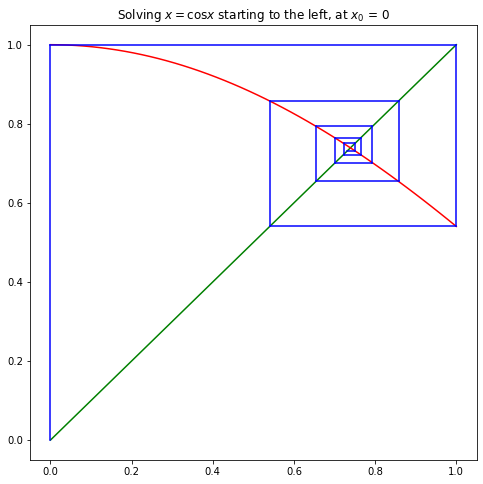 CSC4700, Spring 2025, Fixed Point Calculations & Finding Roots
5
Fixed Point of a Function (cos(x))
2/4/2025, Lecture 4
Iterations: 1, fixed point: 0.75
Iterations: 2, fixed point: 0.7316888688738209
Iterations: 3, fixed point: 0.7440470847887636
Iterations: 4, fixed point: 0.7357336181872361
Iterations: 5, fixed point: 0.741338598887922
Iterations: 6, fixed point: 0.7375652963392664
Iterations: 7, fixed point: 0.7401080596152839
Iterations: 8, fixed point: 0.7383956911259041
Iterations: 9, fixed point: 0.7395493740083102
...
Iterations: 80, fixed point: 0.7390851332151603
Iterations: 81, fixed point: 0.7390851332151608
Iterations: 82, fixed point: 0.7390851332151606
Iterations: 83, fixed point: 0.7390851332151607
Iterations: 84, fixed point: 0.7390851332151607
Iterations: 85, fixed point: 0.7390851332151607
CSC4700, Spring 2025, Fixed Point Calculations & Finding Roots
6
Fixed Point of a Function
2/4/2025, Lecture 4
Simple fixed point iteration using double for an arbitrary function:

double fixed_point(double f(double), int max_iterations, double init)
{
    double x = init;
    for (int i = 0; i < max_iterations; ++i)
        x = f(x);
    return x;
}

int main()
{
    for (int n = 1; n != 85; ++n)
        std::println("Iterations: {}, fixed point: {}", n,
                     fixed_point(/* what should go here? */, n, 0.75));
    return 0;
}
Any function f with one double argument returning a double
CSC4700, Spring 2025, Fixed Point Calculations & Finding Roots
7
Using a Named Function
2/4/2025, Lecture 4
Define a function of one double argument returning a double:

double calculate_cos(double x) { 
    return std::cos(x); 
} 

int main()
{
    for (int n = 1; n != 85; ++n)
        std::println("Iterations: {}, fixed point: {}", n,
                     fixed_point(
                         calculate_cos, 
                         n, 0.75));
    return 0;
}
CSC4700, Spring 2025, Fixed Point Calculations & Finding Roots
8
Name this famous Person
2/4/2025, Lecture 4
Alonzo Church (June 14, 1903 – August 11, 1995) was an American mathematician and logician who made major contributions to mathematical logic and the foundations of theoretical computer science. 
He is best known for the lambda calculus, Church–Turing thesis, proving the undecidability of the Entscheidungs-problem, Frege–Church ontology, and the Church–Rosser theorem.

He developed various formalisms for computing
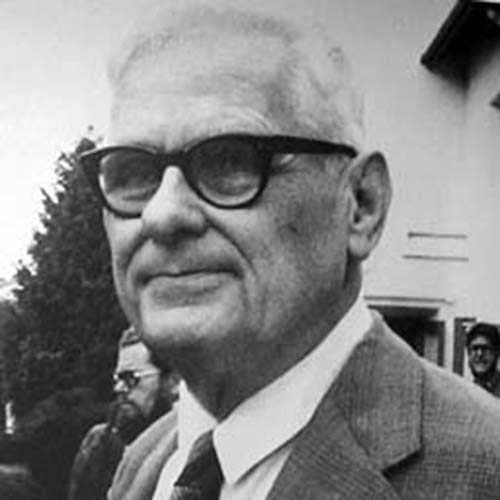 CSC4700, Spring 2025, Fixed Point Calculations & Finding Roots
9
Using an Anonymous Function
2/4/2025, Lecture 4
Simple fixed point iteration using double:

double fixed_point(double f(double), int max_iterations, double init) {
    double x = init;
    for (int i = 0; i < max_iterations; ++i)
        x = f(x);
    return x;
}

int main() {
    for (int n = 1; n != 85; ++n)
        std::println("Iterations: {}, fixed point: {}", n,
                     fixed_point(
                         [](double x) -> double { return std::cos(x); }, 
                         n, 0.75));
    return 0;
}
CSC4700, Spring 2025, Fixed Point Calculations & Finding Roots
10
Using an Anonymous Function
2/4/2025, Lecture 4
Before:
double calculate_cos(double x) { 
    return std::cos(x); 
}
After:
auto calculate_cos(double x) -> double { 
    return std::cos(x); 
}
CSC4700, Spring 2025, Fixed Point Calculations & Finding Roots
11
Using an Anonymous Function
2/4/2025, Lecture 4
Before:
auto calculate_cos(double x) -> double { 
    return std::cos(x); 
}
After:
auto calculate_cos = [](double x) -> double { 
    return std::cos(x); 
}
A ‘lambda’ function is a function that has no name
Otherwise the same as named functions: arguments, return type, body, etc.
Return type is optional if it can be deduced from the code
Additionally capture clause: [...]
CSC4700, Spring 2025, Fixed Point Calculations & Finding Roots
12
Using an Anonymous Function
2/4/2025, Lecture 4
Simple fixed point iteration using double:

double fixed_point(double f(double), int max_iterations, double init) {
    double x = init;
    for (int i = 0; i < max_iterations; ++i)
        x = f(x);
    return x;
}

int main() {
    for (int n = 1; n != 85; ++n)
        std::println("Iterations: {}, fixed point: {}", n,
                     fixed_point(
                         [](double x) { return std::cos(x); }, 
                         n, 0.75));
    return 0;
}
CSC4700, Spring 2025, Fixed Point Calculations & Finding Roots
13
Finding Roots with Fixed Point Iterations
2/4/2025, Lecture 4
CSC4700, Spring 2025, Fixed Point Calculations & Finding Roots
14
Finding Roots with Fixed Point Iterations
2/4/2025, Lecture 4
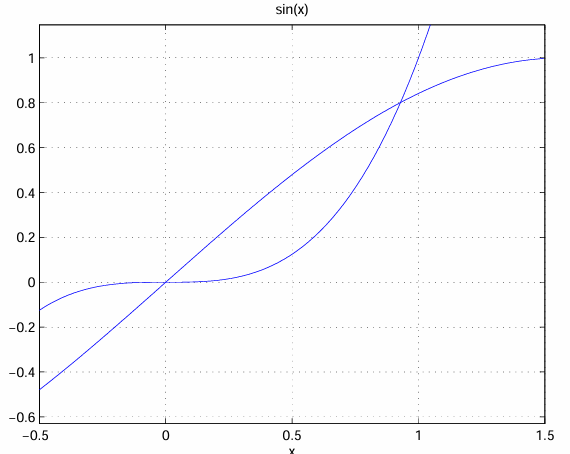 CSC4700, Spring 2025, Fixed Point Calculations & Finding Roots
15
Finding Roots with Fixed Point Iterations
2/4/2025, Lecture 4
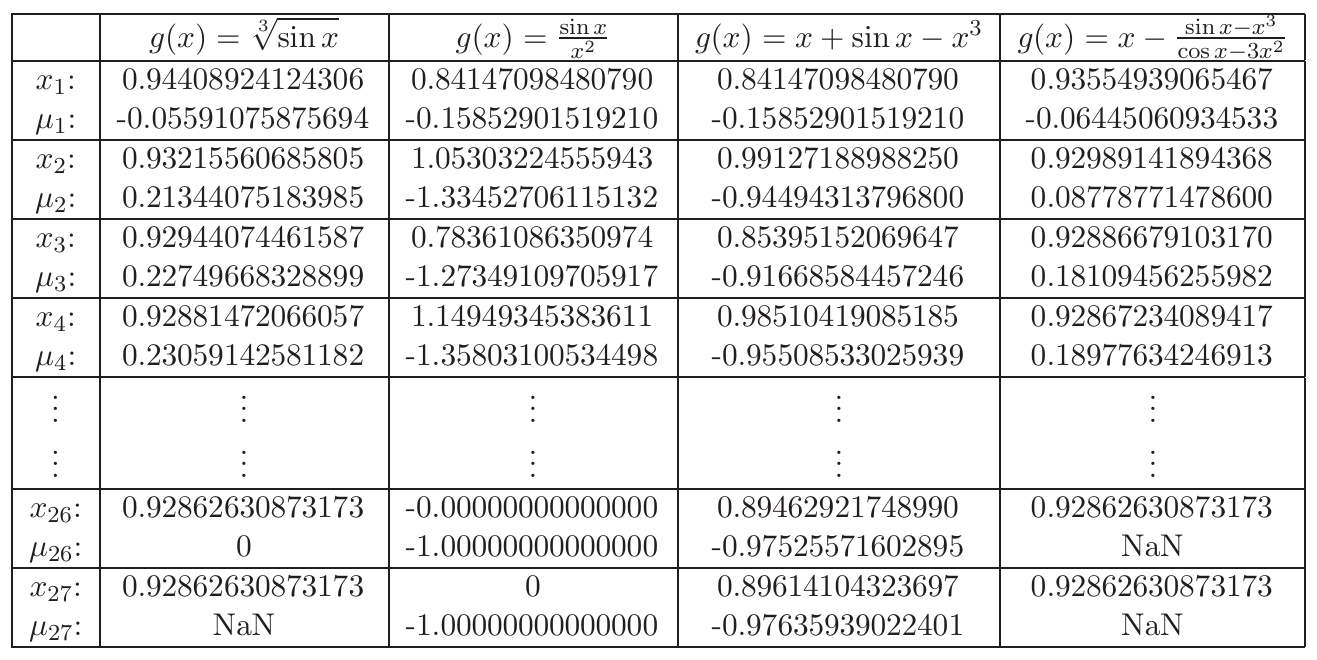 CSC4700, Spring 2025, Fixed Point Calculations & Finding Roots
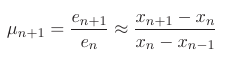 16
https://pages.cs.wisc.edu/~amos/412/lecture-note
Finding Roots with Fixed Point Iterations
2/4/2025, Lecture 4
double fixed_point(double f(double), int max_iterations, double init, 
    double epsilon = 1e-10)
{
    double x = init;
    for (int i = 0; i < max_iterations; ++i) {
        double x1 = f(x);
        double error = fabs(x1 - x);
        if (error < epsilon)
            break;
        
        x = x1;
    }
    return x;
}
Default value for parameter epsilon – used when no argument supplied
CSC4700, Spring 2025, Fixed Point Calculations & Finding Roots
17
Finding Roots with Fixed Point Iterations (double)
2/4/2025, Lecture 4
int main()
{
    using float_type = double;
    for (int n = 1; n != 17; ++n) {
        std::cout << n << ": fixed point: " 
            << std::setprecision(std::numeric_limits<float_type>::max_digits10)
            << fixed_point([](float_type x) { return cbrt(sin(x)); }, 
                           n, float_type(1.0))
            << "\n";
    }
    return 0;
}
CSC4700, Spring 2025, Fixed Point Calculations & Finding Roots
18
Finding Roots with Fixed Point Iterations (double)
2/4/2025, Lecture 4
1: fixed point: 1
 2: fixed point: 0.94408924124306481
 3: fixed point: 0.93215560685804832
 4: fixed point: 0.92944074461587356
 5: fixed point: 0.92881472066056769
 6: fixed point: 0.92866992107978663
 7: fixed point: 0.92863640517161028
 8: fixed point: 0.92862864617144114
 9: fixed point: 0.92862684987924371
10: fixed point: 0.92862643401458511
11: fixed point: 0.92862633773639280
12: fixed point: 0.92862631544670204
13: fixed point: 0.92862631028633946
14: fixed point: 0.92862630909164634
15: fixed point: 0.92862630881505892
16: fixed point: 0.92862630875102514
17: fixed point: 0.92862630875102514
CSC4700, Spring 2025, Fixed Point Calculations & Finding Roots
19
Finding Roots with Fixed Point Iterations (double)
2/4/2025, Lecture 4
1: fixed point: 1
 2: fixed point: 0.94408924124306481
 3: fixed point: 0.93215560685804832
 4: fixed point: 0.92944074461587356
 5: fixed point: 0.92881472066056769
 6: fixed point: 0.92866992107978663
 7: fixed point: 0.92863640517161028
 8: fixed point: 0.92862864617144114
 9: fixed point: 0.92862684987924371
10: fixed point: 0.92862643401458511
11: fixed point: 0.92862633773639280
12: fixed point: 0.92862631544670204
13: fixed point: 0.92862631028633946
14: fixed point: 0.92862630909164634
15: fixed point: 0.92862630881505892
16: fixed point: 0.92862630875102514
17: fixed point: 0.92862630875102514
CSC4700, Spring 2025, Fixed Point Calculations & Finding Roots
20
Finding Roots with Fixed Point Iterations (higher precision)
2/4/2025, Lecture 4
int main()
{
    using float_type = boost::multiprecision::cpp_bin_float_100;
    for (int n = 1; n != 17; ++n) {
        std::cout << n << ": fixed point: " 
            << std::setprecision(std::numeric_limits<float_type>::max_digits10)
            << fixed_point([](float_type x) { return cbrt(sin(x)); }, 
                           n, float_type(1.0))
            << "\n";
    }
    return 0;
}
CSC4700, Spring 2025, Fixed Point Calculations & Finding Roots
21
Finding Roots with Fixed Point Iterations (boost::multiprecision::cpp_bin_float_100)
2/4/2025, Lecture 4
1: fixed point: 1
 2: fixed point: 0.944089241243064772796489905791421707986177271664959553698078522871570064411934579118745936250787876720
 3: fixed point: 0.932155606858048249474684988263417157224169936732383215275175647443137875417536157059909989658187887988
 4: fixed point: 0.929440744615873484632123994139247971690996259633336072084079424012153025423723980382210778877115899499
 5: fixed point: 0.928814720660567781783215520305242485635812472510461119981707903825685401351407526118695754617128329540
 6: fixed point: 0.928669921079786729387859074885412142600061032763733361261053999997111753068577766851321303428821644809
 7: fixed point: 0.928636405171610372219059265638424823009966036114642724072037837674833945290852224528156114090024050366
 8: fixed point: 0.928628646171441161484191296888214195056800070647013455516952440258806083550616805431261210169624428491
 9: fixed point: 0.928626849879243716263258540756212925876593491829354895505426620683525163508339178372911518916078658964
10: fixed point: 0.928626434014585046489130832967455892221341078431536847619927782503499338460535903901113571179586502621        
11: fixed point: 0.928626337736392825227143673673673376736759782464744756767630241473484883293241192697516710218932505286        
12: fixed point: 0.928626315446702029560185915704831273294320563218582137429298810160353972119402141742367085884469826987
13: fixed point: 0.928626310286339559395991177006775993414869647206674668698437937242268327820787204755715775611993174586        
14: fixed point: 0.928626309091646383142267973238818633802324489671977694438138435110573527350684786415704931468145974351        
15: fixed point: 0.928626308815058875585467521446095397987205995632600898761988954484349955114187085492403368952534712871        
16: fixed point: 0.928626308751025154660002689362443049928096100019392131283345878828710878915327805630307611296466403022        
17: fixed point: 0.928626308751025154660002689362443049928096100019392131283345878828710878915327805630307611296466403022
CSC4700, Spring 2025, Fixed Point Calculations & Finding Roots
22
Finding Roots with Fixed Point Iterations
2/4/2025, Lecture 4
double fixed_point(double f(double), int max_iterations, double init, 
    double epsilon = 1e-10)
{
    double x = init;
    for (int i = 0; i < max_iterations; ++i) {
        double x1 = f(x);
        double error = fabs(x1 - x);
        if (error < epsilon)
            break;
        x = x1;
    }
    return x;
}
CSC4700, Spring 2025, Fixed Point Calculations & Finding Roots
23
Generic Fixed Point of a Function
2/4/2025, Lecture 4
template <typename Float>
Float fixed_point(Float f(Float), int max_iterations, Float init, 
    Float epsilon = 1e-10) 
{
    Float x = init;
    for (int i = 0; i < max_iterations; ++i) {
        Float x1 = f(x);             // get next iteration result

        // compare with previous iteration result
        if (fabs(x1 - x) < epsilon) break;

        x = x1;                      // update for next iteration
    }
    return x;
}
CSC4700, Spring 2025, Fixed Point Calculations & Finding Roots
24
Generic Fixed Point of a Function
2/4/2025, Lecture 4
template <typename Data>
std::pair<Data, int> fixed_point(
    Data f(Data), bool cond(Data, Data), int n, Data init) 
{
    Data x = init;
    for (int i = 0; i != n; ++i) {
        Data x1 = f(x);     // get next iteration result
        if (cond(x, x1))    // compare with previous iteration result
            return {x1, i};
        x = x1;             // update for next iteration
    }
    return {x, n};
}
CSC4700, Spring 2025, Fixed Point Calculations & Finding Roots
25
Finding Roots with Fixed Point Iterations (double)
2/4/2025, Lecture 4
int main() {
    using float_type = double;
    for (int n = 1; n != 17; ++n) {
        std::cout << n << ": fixed point: " 
            << std::setprecision(std::numeric_limits<float_type>::max_digits10)
            << fixed_point(
                   [](float_type x) { return cbrt(sin(x)); }, 
                   [](float_type prev, float_type curr) { 
                       return fabs(curr - prev) < 1e-10; 
                   },
                   n, float_type(1.0))
            << "\n";
    }
    return 0;
}
CSC4700, Spring 2025, Fixed Point Calculations & Finding Roots
26
Exercise
2/4/2025, Lecture 4
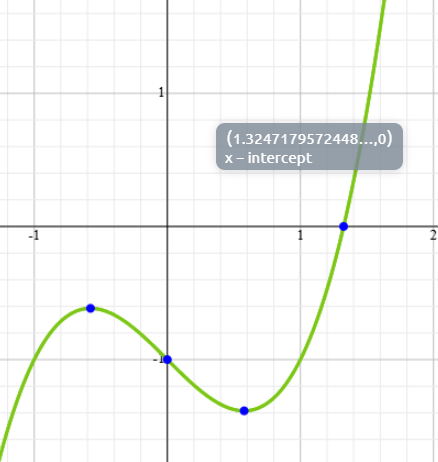 CSC4700, Spring 2025, Fixed Point Calculations & Finding Roots
27
Finding Square Root
2/4/2025, Lecture 4
CSC4700, Spring 2025, Fixed Point Calculations & Finding Roots
28
Calculating Square Root
2/4/2025, Lecture 4
CSC4700, Spring 2025, Fixed Point Calculations & Finding Roots
29
Calculating Square Root
2/4/2025, Lecture 4
template <typename Float>
Float average(Float x1, Float x2) {
    return (x1 + x2) / 2;
}
template <typename Float>
Float iterate_sqrt(Float a, int max_iterations, Float init) {
    Float x = init;
    for (int i = 0; i != max_iterations; ++i)
        x = average(x, a / x);
    return x;
}
CSC4700, Spring 2025, Fixed Point Calculations & Finding Roots
30
Calculating Square Root
2/4/2025, Lecture 4
template <typename Float>
Float average(Float x1, Float x2) {
    return (x1 + x2) / 2;
}
template <typename Float>
Float iterate_sqrt(Float a, int n, Float init) 
{
    return fixed_point([a](double x) { return average(x, a / x); }, n, init);
}
Capture a to make it available from inside the lambda’s body
CSC4700, Spring 2025, Fixed Point Calculations & Finding Roots
31
Finding Roots
2/4/2025, Lecture 4
CSC4700, Spring 2025, Fixed Point Calculations & Finding Roots
32
Finding Roots of Functions
2/4/2025, Lecture 4
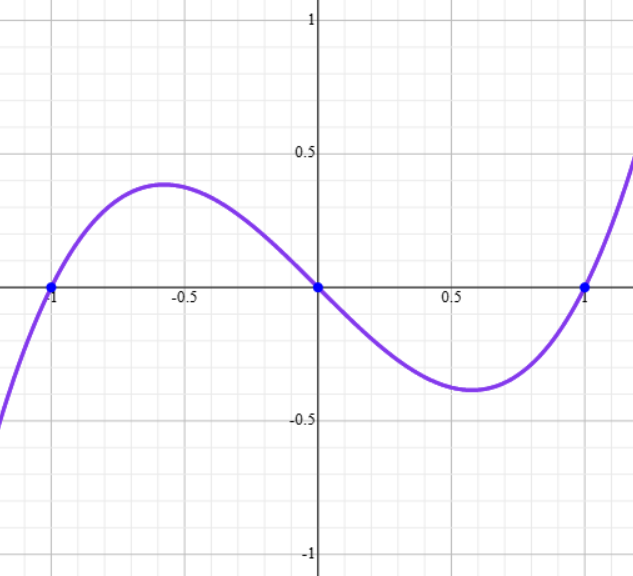 CSC4700, Spring 2025, Fixed Point Calculations & Finding Roots
33
Bisection Method
2/4/2025, Lecture 4
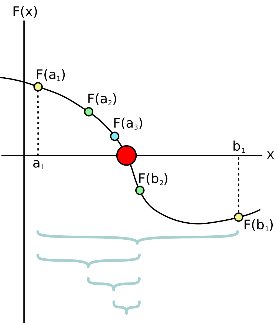 CSC4700, Spring 2025, Fixed Point Calculations & Finding Roots
34
Bisection Method
2/4/2025, Lecture 4
std::pair<double, size_t> bisection (double f(double), size_t max_iterations,
                                     double xn, double xm, double epsilon) 
{
    for (size_t step = 0; step != max_iterations; ++step) {
        double fn = f(xn), fm = f(xm);
        if (std::fabs(fn) <= epsilon) return {xn, step};
        if (std::fabs(fm) <= epsilon) return {xm, step};
        double next_x = (xm + xn) / 2;
        if (std::signbit(fn) == std::signbit(f(next_x))) 
            xn = next_x;
        else 
            xm = next_x;
    }
    return {0.0, max_iterations};
}
CSC4700, Spring 2025, Fixed Point Calculations & Finding Roots
35
Bisection Method
2/4/2025, Lecture 4
auto bisection(double f(double), size_t max_iterations, double xn_init,
    double xm_init, double epsilon)
{
    using value_type = std::pair<double, double>;
    return fixed_point(
        [f](value_type bounds) {                       // get next iteration result
            double fn = f(bounds.first);
            double next_x = (bounds.first + bounds.second) / 2;
            if (std::signbit(fn) == std::signbit(f(next_x)))
                bounds.first = next_x;
            else
                bounds.second = next_x;
            return bounds;
        },
        [f, epsilon](value_type, value_type curr) {    // check for termination condition
            return std::fabs(f(curr.first)) <= epsilon ||
                   std::fabs(f(curr.second)) <= epsilon;
        },
        max_iterations, value_type(xn_init, xm_init));
}
CSC4700, Spring 2025, Fixed Point Calculations & Finding Roots
36
Newton’s Method
2/4/2025, Lecture 4
CSC4700, Spring 2025, Fixed Point Calculations & Finding Roots
37
Newton-Raphson Method
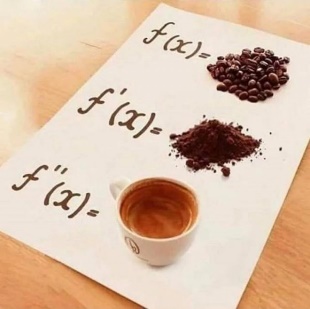 2/4/2025, Lecture 4
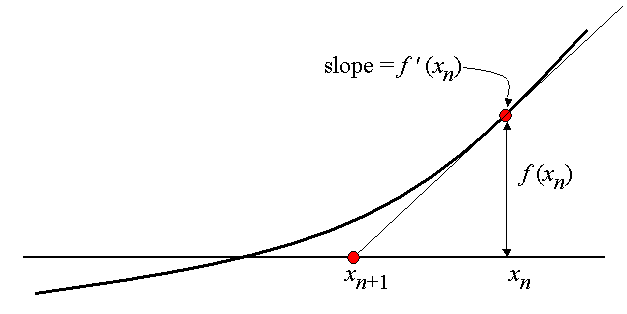 CSC4700, Spring 2025, Fixed Point Calculations & Finding Roots
38
Gradient
2/4/2025, Lecture 4
CSC4700, Spring 2025, Fixed Point Calculations & Finding Roots
39
Gradient: Interpretation
2/4/2025, Lecture 4
The gradient of a function at a given point is the slope of the tangent at that point:
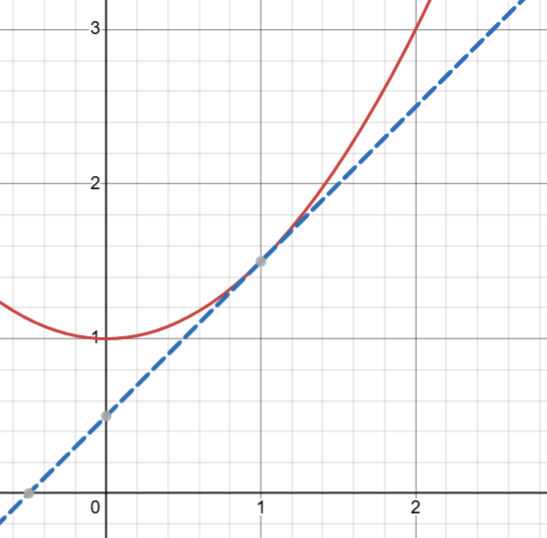 CSC4700, Spring 2025, Fixed Point Calculations & Finding Roots
40
Gradient Examples, Finding Extrema
2/4/2025, Lecture 4
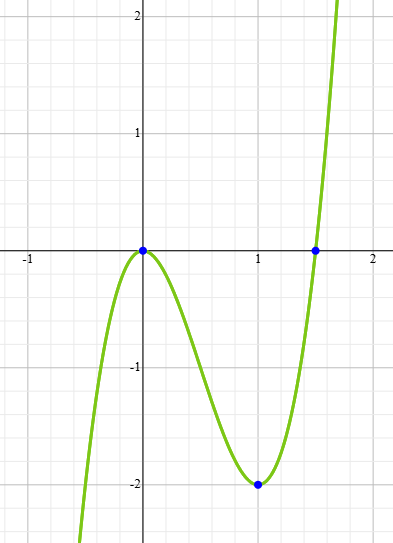 CSC4700, Spring 2025, Fixed Point Calculations & Finding Roots
41
Newton-Raphson Method
2/4/2025, Lecture 4
std::pair<double, size_t> newton(double f(double), double f_prime(double), 
                                 size_t max_iterations, double xn, double epsilon) 
{
    for (size_t step = 0; step != max_iterations; ++step) {
        double fn = f(xn);
        if (fabs(fn) <= epsilon)
            return {fn, step};
        double gn = f_prime(xn);
         xn = xn - gn / fn;
    }
    return {0.0, max_iterations};
}
CSC4700, Spring 2025, Fixed Point Calculations & Finding Roots
42
Newton-Raphson Method
2/4/2025, Lecture 4
// Calculate slope (gradient) of f(x) at x.
double f_prime(double f(double), double x, double epsilon)
{
    double delta = epsilon / 50;
    return (f(x + delta) - f(x - delta)) / (2 * delta);
}
CSC4700, Spring 2025, Fixed Point Calculations & Finding Roots
43
Newton-Raphson Method
2/4/2025, Lecture 4
std::pair<double, size_t> newton(double f(double), 
    double f_prime(double(double), double, double), 
    size_t max_iterations, double xn, double epsilon) 
{
    for (size_t step = 1; step != max_iterations; ++step) {
        double fn = f(xn);
        if (fabs(fn) <= epsilon)
            return {fn, step};
        double gn = f_prime(f, xn, epsilon);
        xn = xn - gn / fn;
    }
    return {0.0, max_iterations};
}
CSC4700, Spring 2025, Fixed Point Calculations & Finding Roots
44
Newton-Raphson Method
2/4/2025, Lecture 4
std::pair<double, size_t> newton(double f(double), 
    double f_prime(double(double), double, double), 
    double init, unsigned int max_iterations = 100, double epsilon = 0.0001)
{
    return fixed_point(
        [f, f_prime, epsilon](double xn) {
            double gn = f_prime(f, xn, epsilon);
            return xn - gn / f(xn);
        },
        [f, epsilon](double, double curr) {
            return fabs(f(curr)) <= epsilon; 
        },
        max_iterations, init);
}
CSC4700, Spring 2025, Fixed Point Calculations & Finding Roots
45
Halley’s Method
2/4/2025, Lecture 4
CSC4700, Spring 2025, Fixed Point Calculations & Finding Roots
46
Schröder’s Method
2/4/2025, Lecture 4
CSC4700, Spring 2025, Fixed Point Calculations & Finding Roots
47
On Infinitely Many Algorithms for Solving Equations
Exercises
2/4/2025, Lecture 4
Implement Halley’s method
Implement Schröder’s method
CSC4700, Spring 2025, Fixed Point Calculations & Finding Roots
48
Gradient Descent
2/4/2025, Lecture 4
CSC4700, Spring 2025, Fixed Point Calculations & Finding Roots
49
Gradient
2/4/2025, Lecture 4
CSC4700, Spring 2025, Fixed Point Calculations & Finding Roots
50
Gradient Examples
2/4/2025, Lecture 4
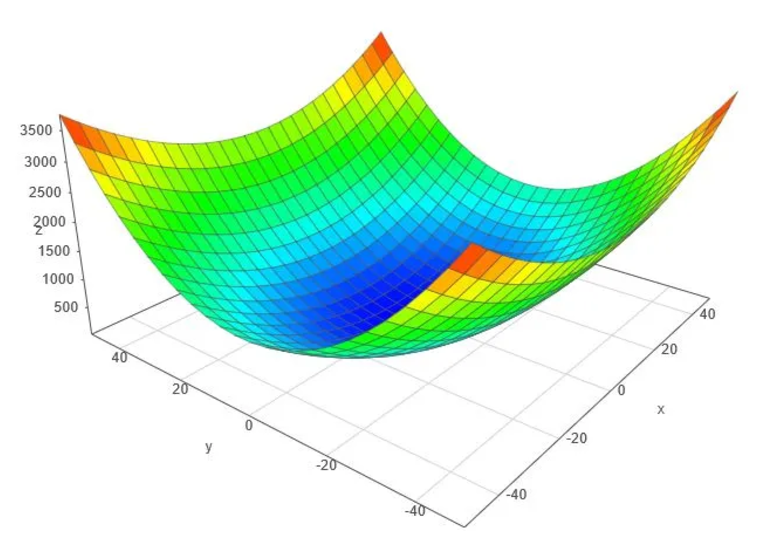 CSC4700, Spring 2025, Fixed Point Calculations & Finding Roots
51
Gradient Descent
2/4/2025, Lecture 4
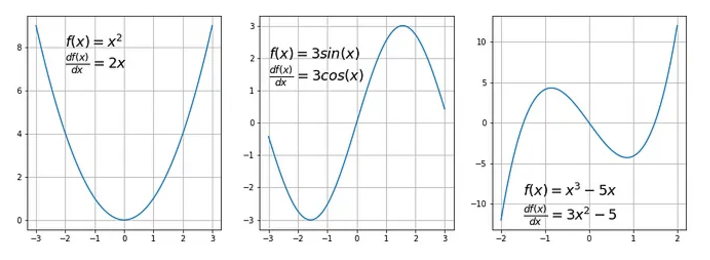 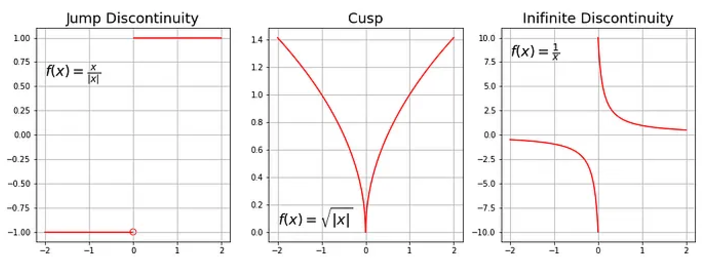 CSC4700, Spring 2025, Fixed Point Calculations & Finding Roots
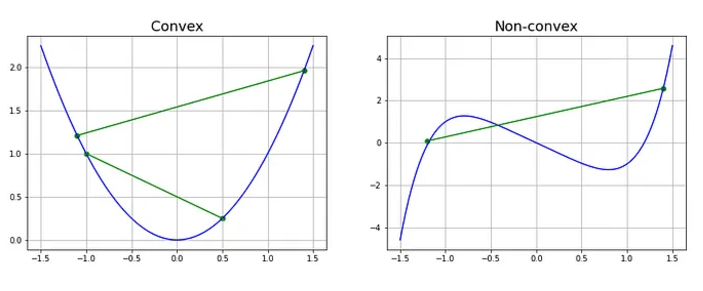 52
Gradient Descent
2/4/2025, Lecture 4
CSC4700, Spring 2025, Fixed Point Calculations & Finding Roots
53
Gradient Descent
2/4/2025, Lecture 4
CSC4700, Spring 2025, Fixed Point Calculations & Finding Roots
54
Gradient Descent
2/4/2025, Lecture 4
std::pair<double, unsigned int> gradient_descent(
    double f(double), double xn, unsigned int max_iterations = 100, 
    double epsilon = 0.0001, double learning_rate = 0.01)
{
    return fixed_point(
        [&](double xn) {
            double gn = f_prime(f, xn, epsilon);
            return xn - learning_rate * gn;
        },
        [&](double prev, double curr) { 
            return fabs(curr - prev) <= epsilon; 
        },
        max_iterations, xn);
}
Capture all required variables by reference: [&]
CSC4700, Spring 2025, Fixed Point Calculations & Finding Roots
55
Exercises
2/4/2025, Lecture 4
Implement gradient descent for functions of two (or more) variables
Create a plot visualizing your results for varying learning rates
Implement a second order algorithm that finds extrema for a given function
I.e. find the root of the derivative
CSC4700, Spring 2025, Fixed Point Calculations & Finding Roots
56
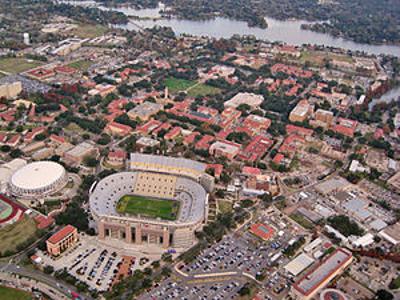 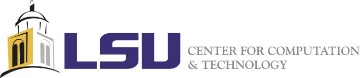 2/4/2025, Lecture 4
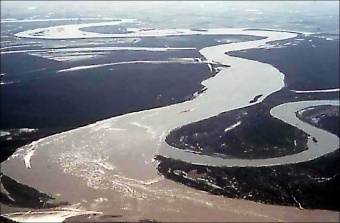 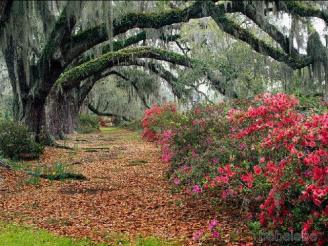 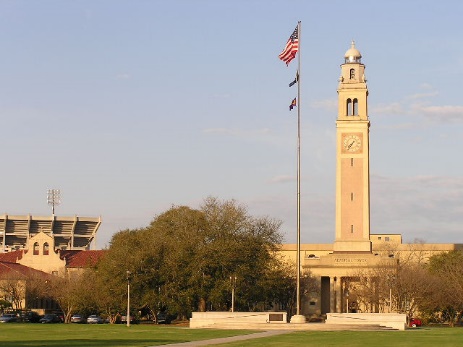 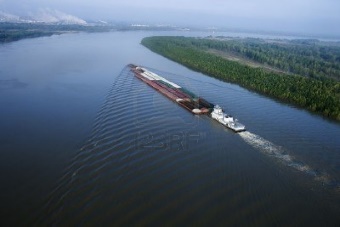 CSC4700, Spring 2025, Fixed Point Calculations & Finding Roots
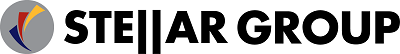 57